ЭОР к ООД «Развитие мышления посредством дидактических игр и упражнений»
Подготовила:
Педагог-психолог МДОУ «ЦРР-ДС №12 г.Шебекино»
Соловьева Елена Васильевна
Волшебный цветок
1. «Отгадай  загадку»
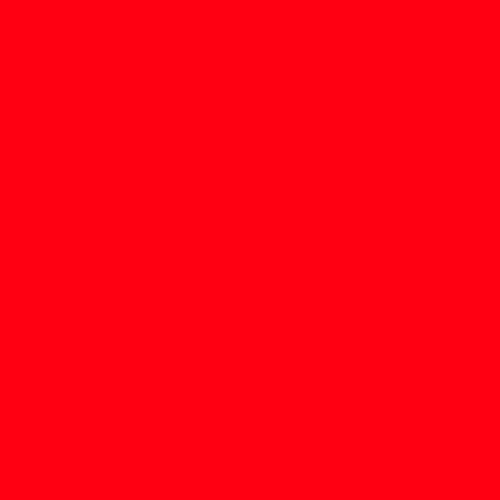 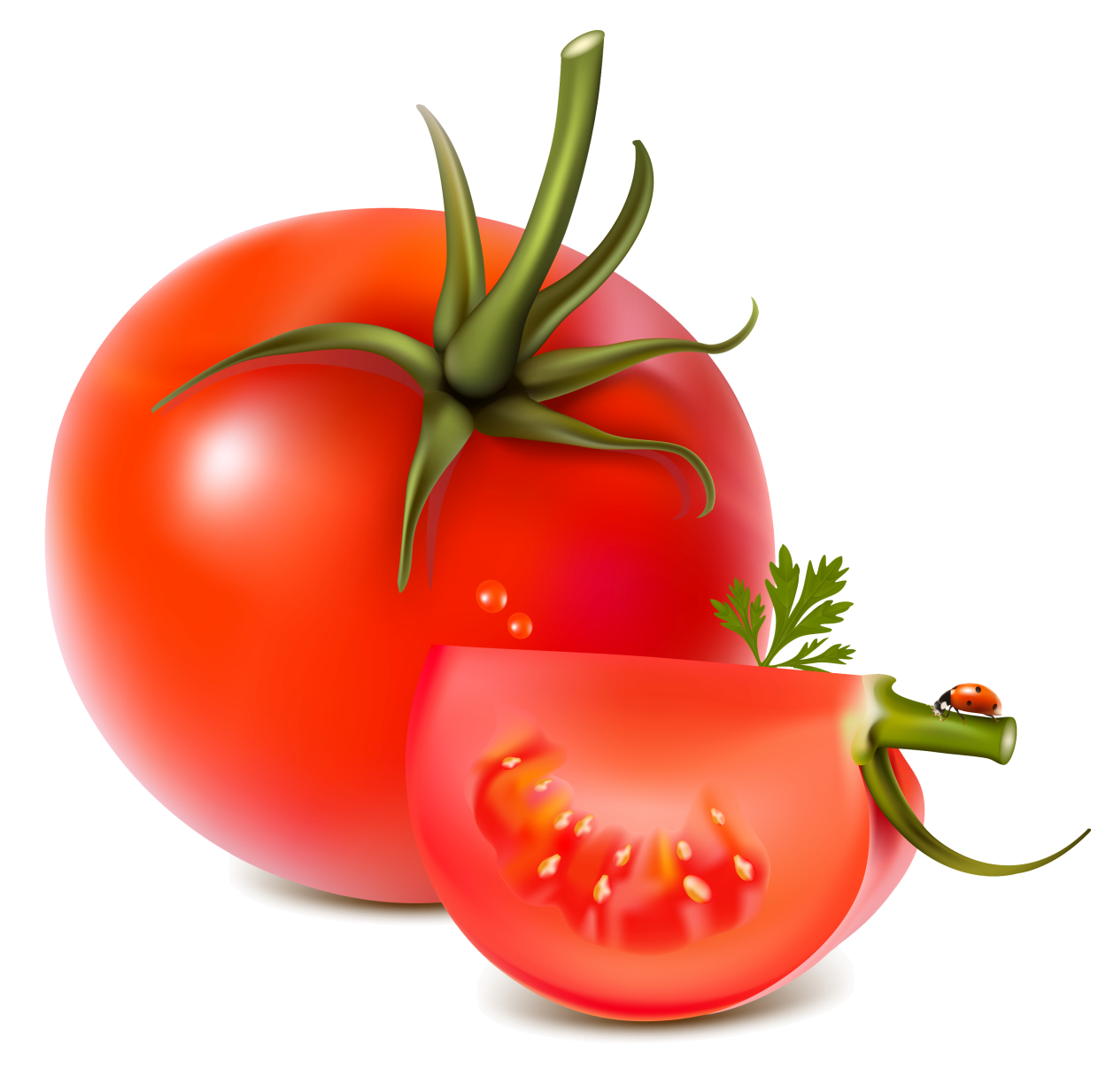 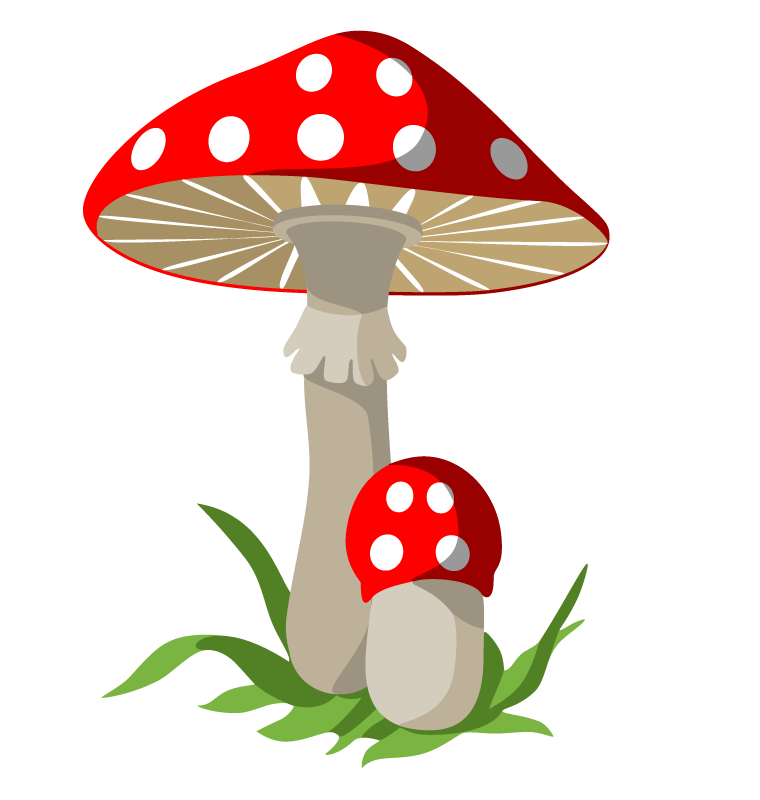 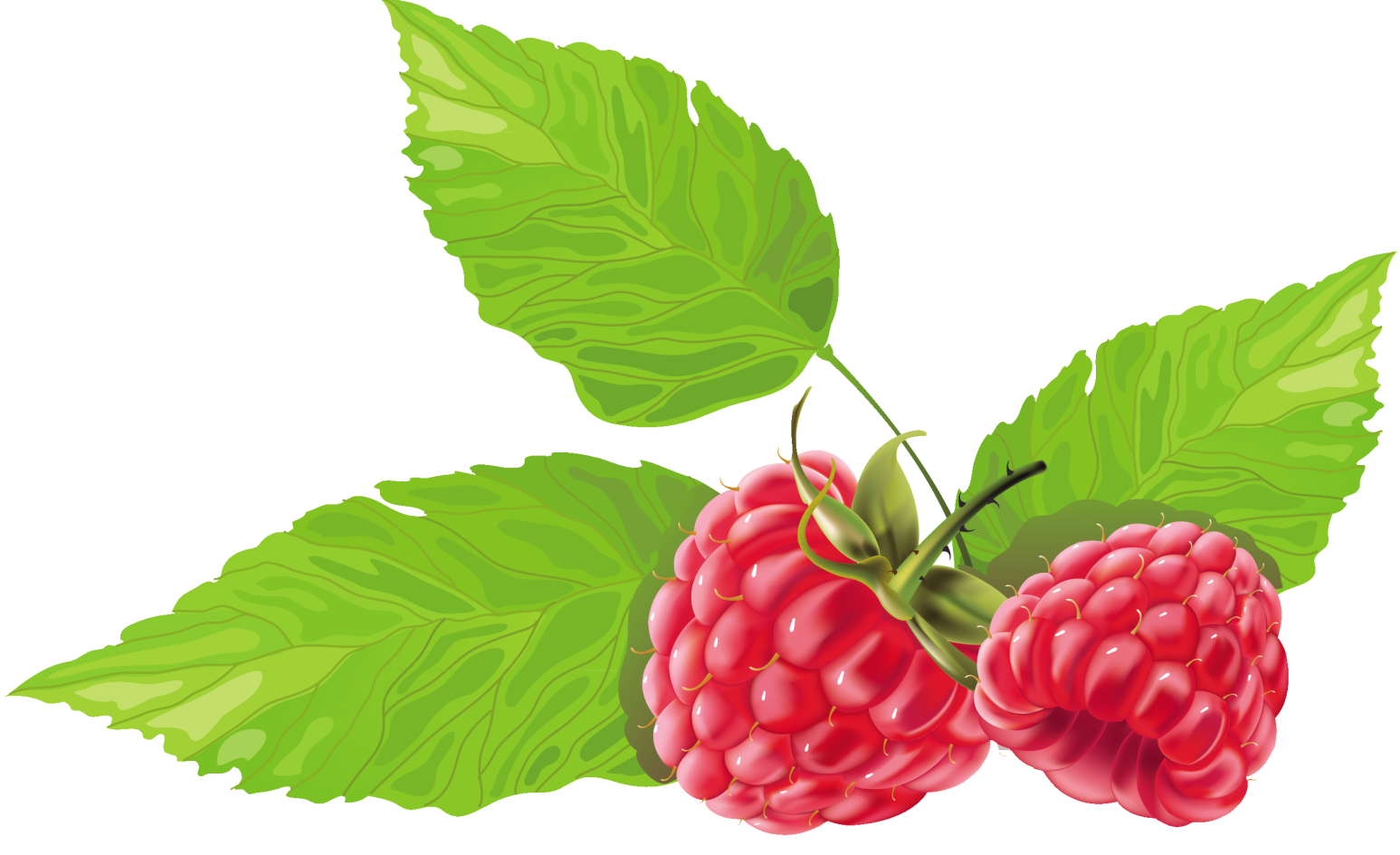 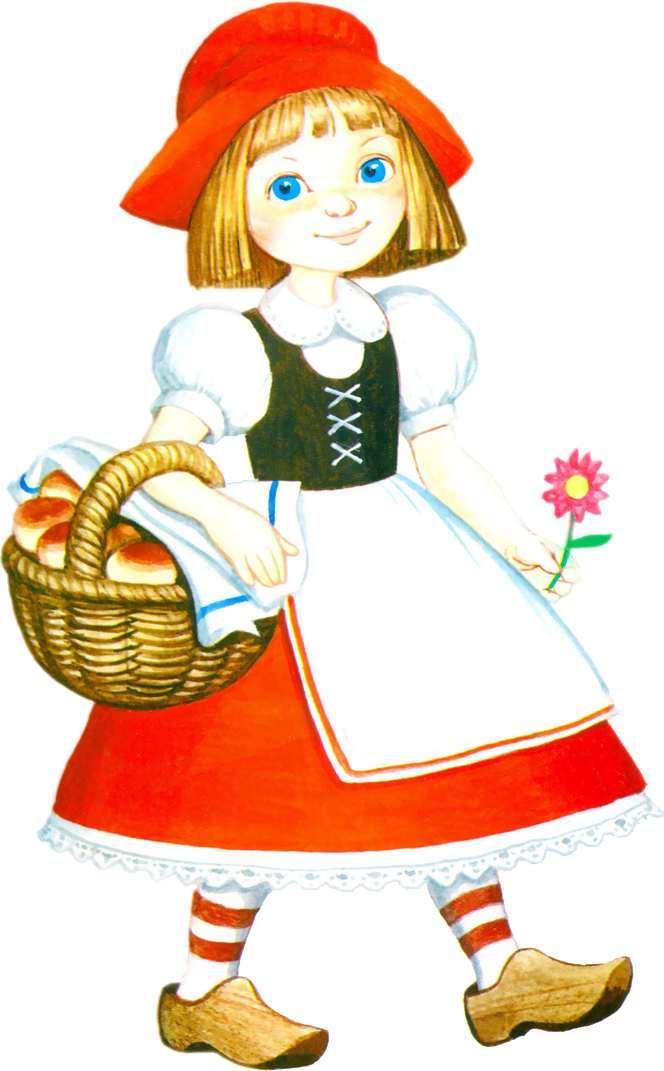 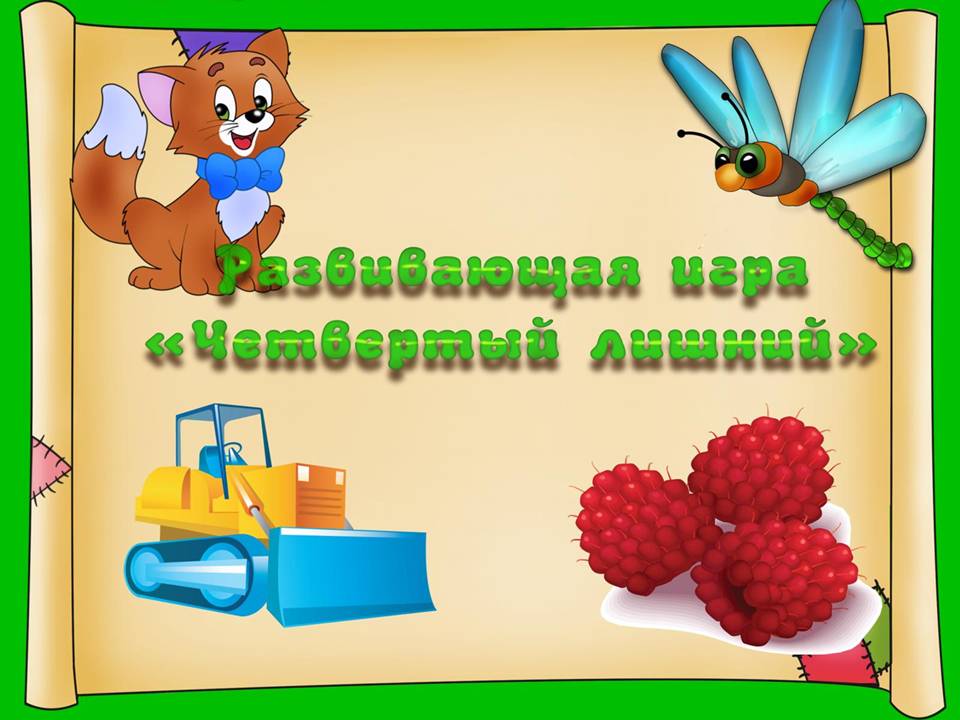 Загадка
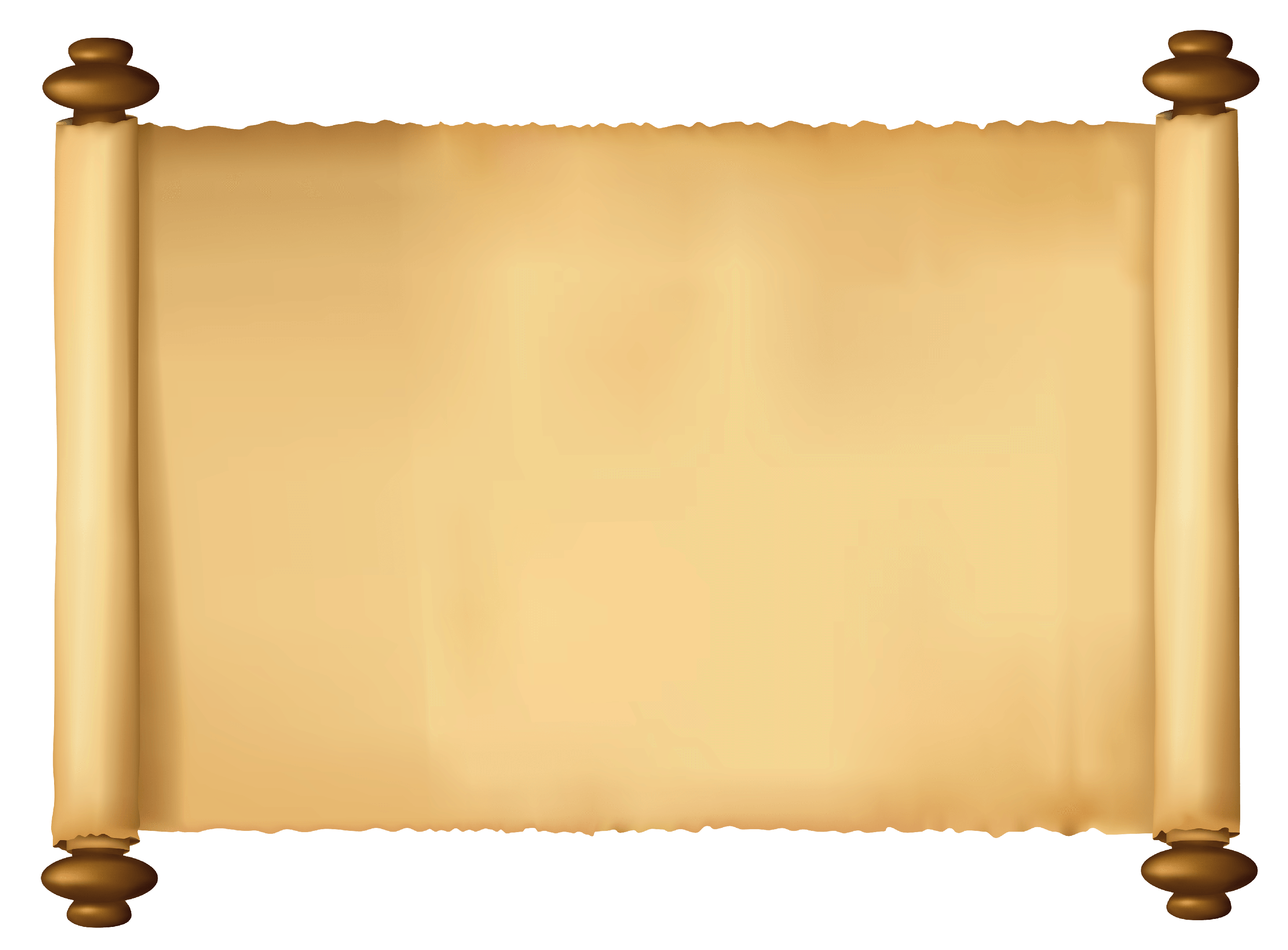 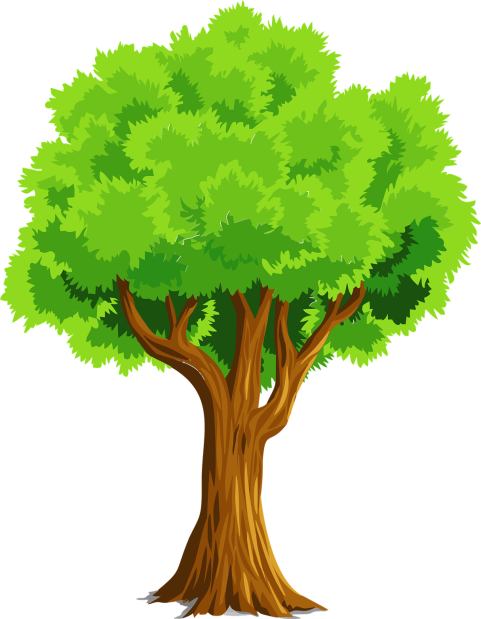 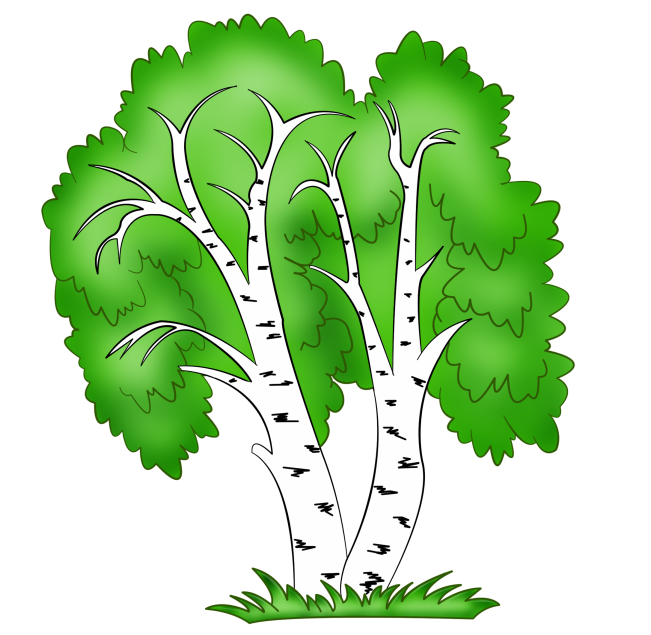 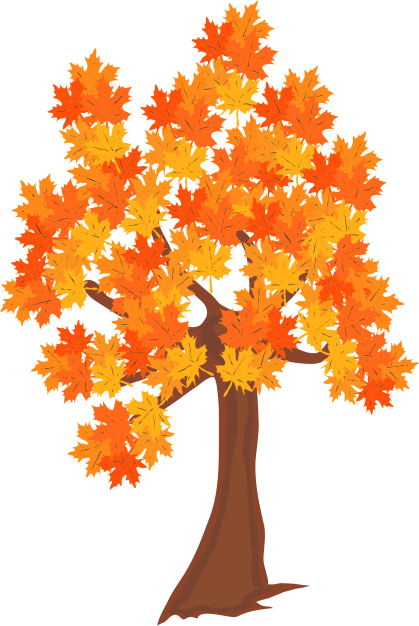 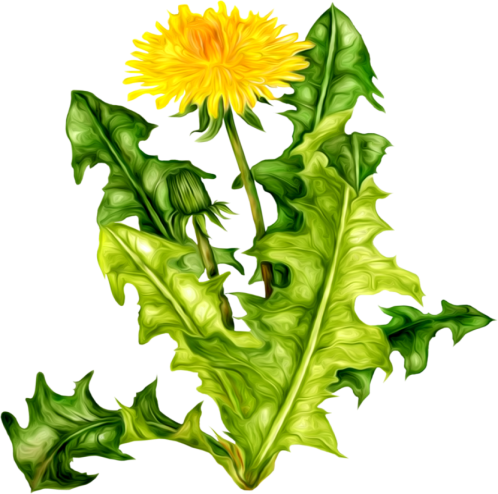 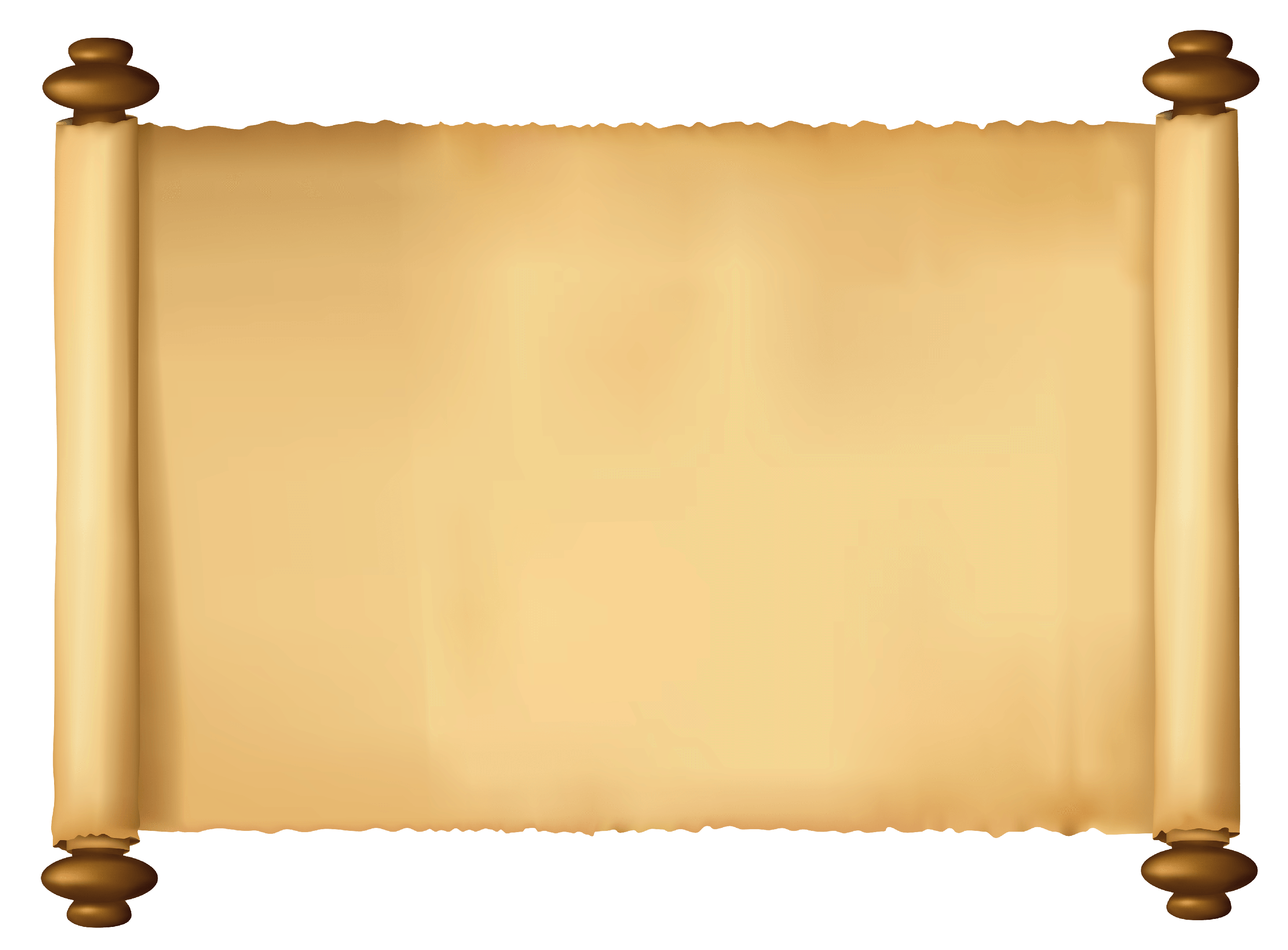 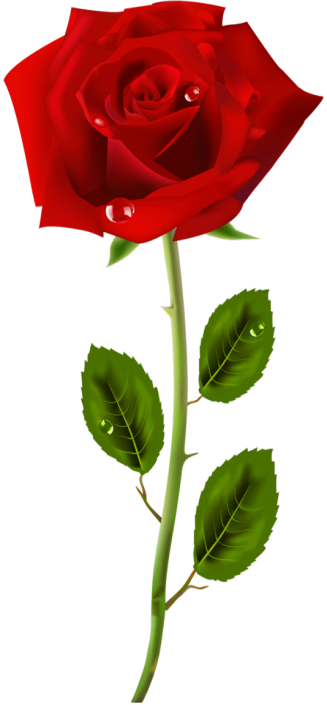 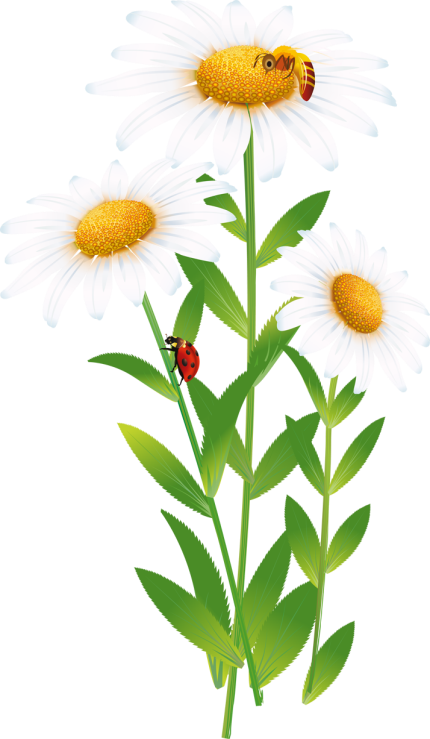 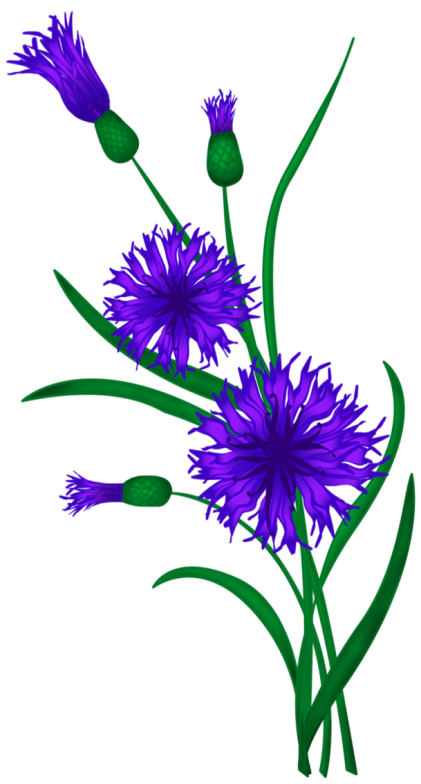 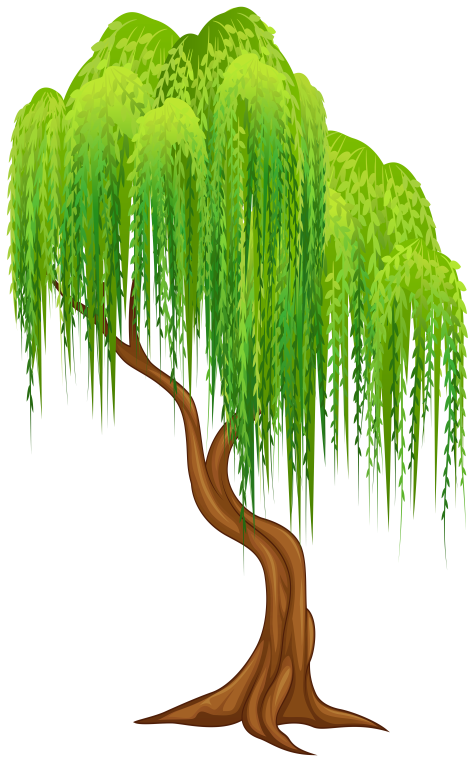 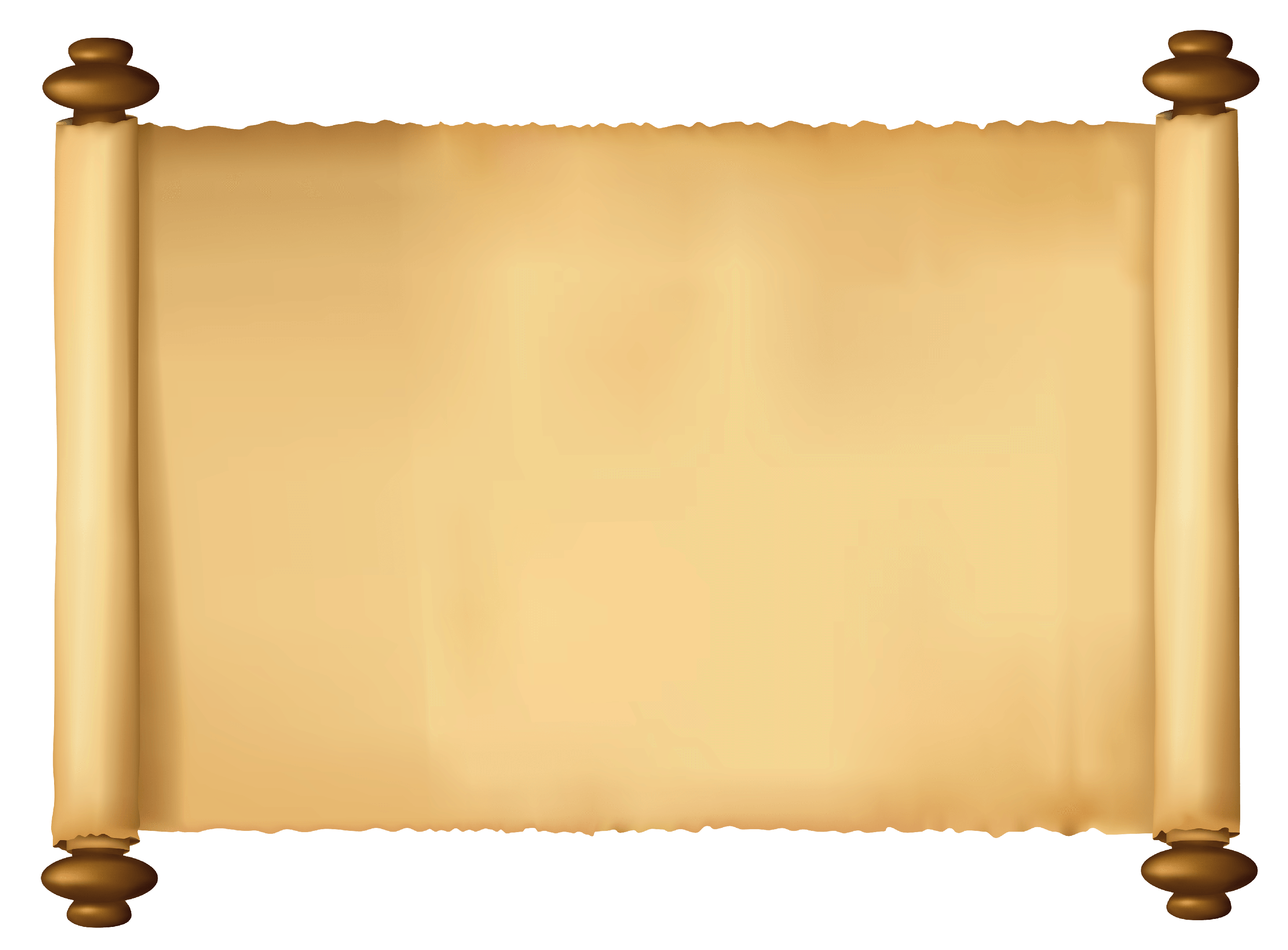 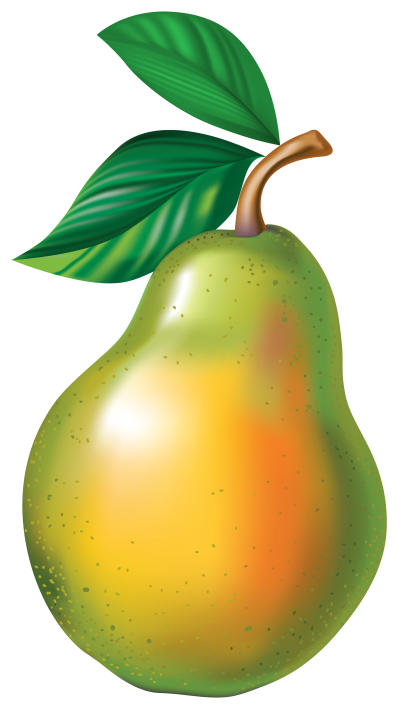 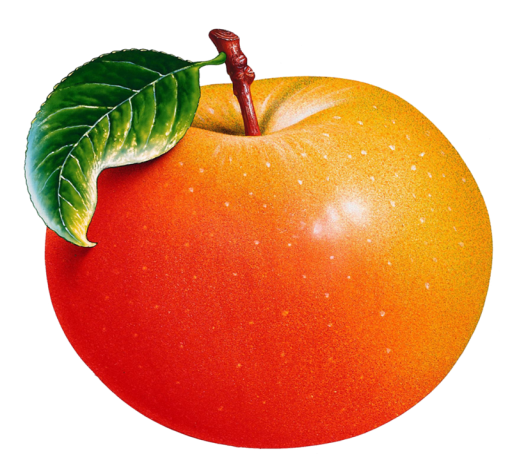 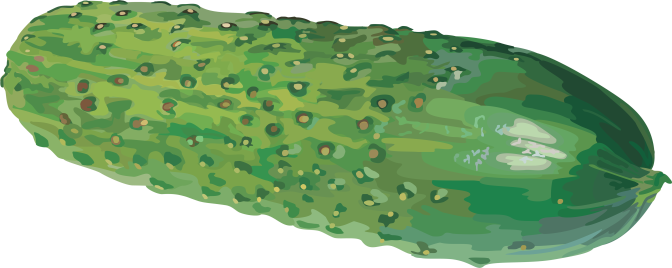 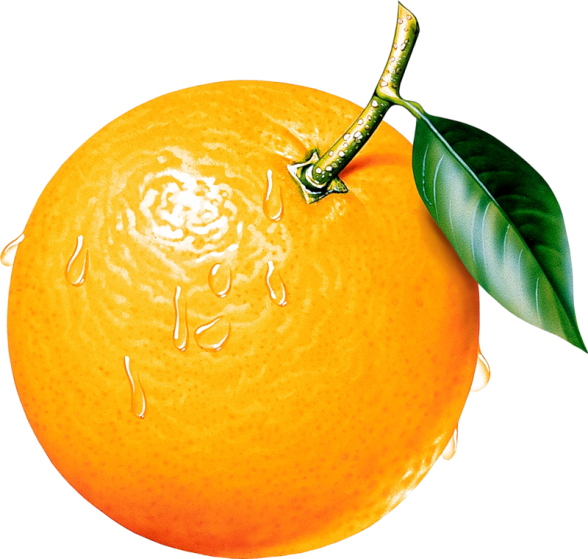 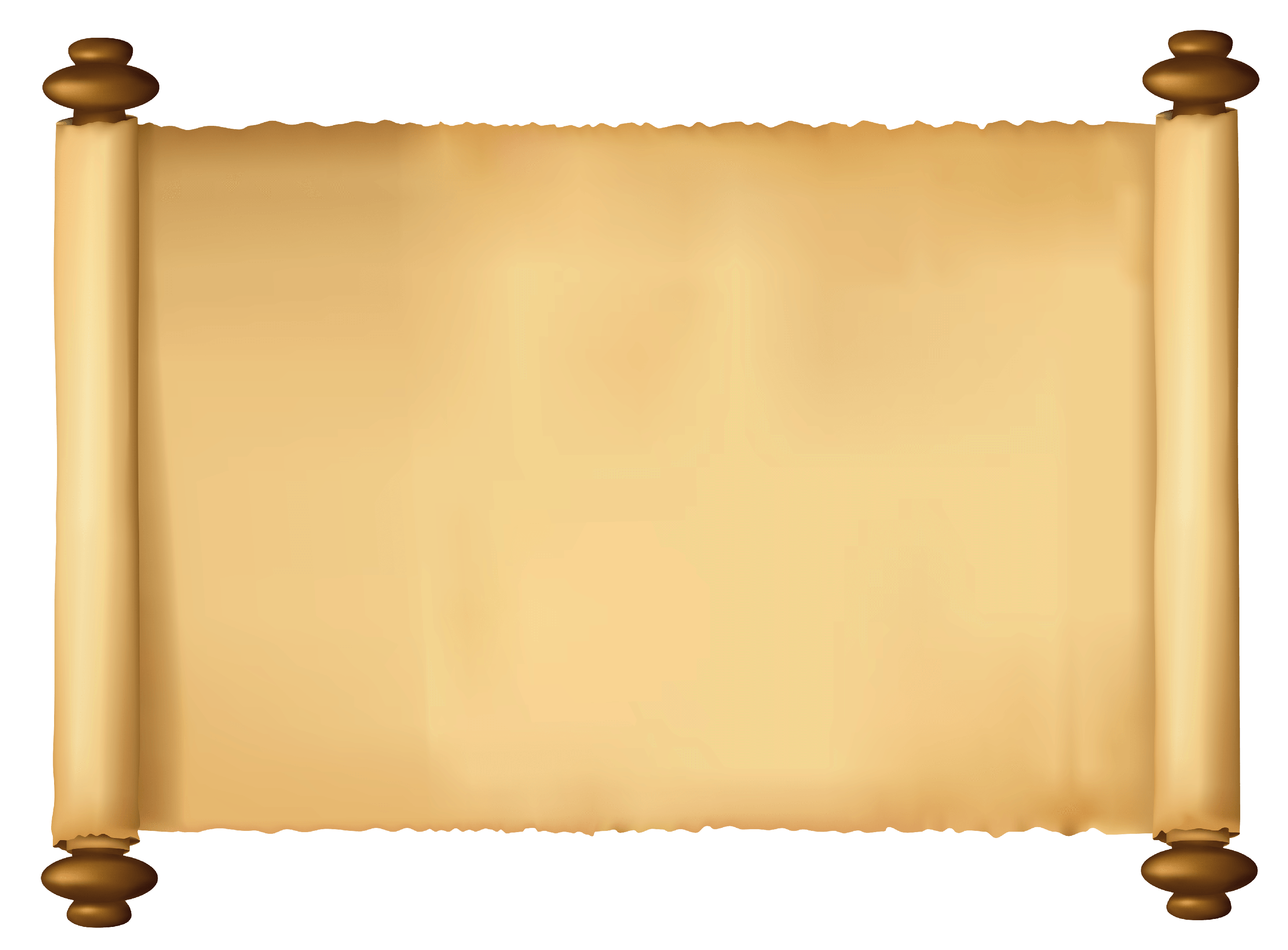 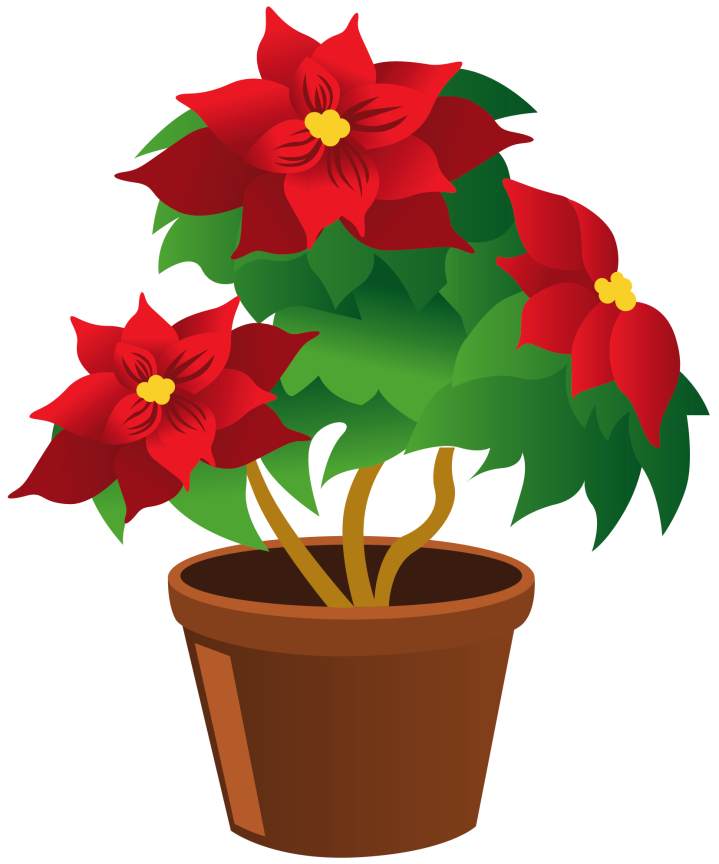 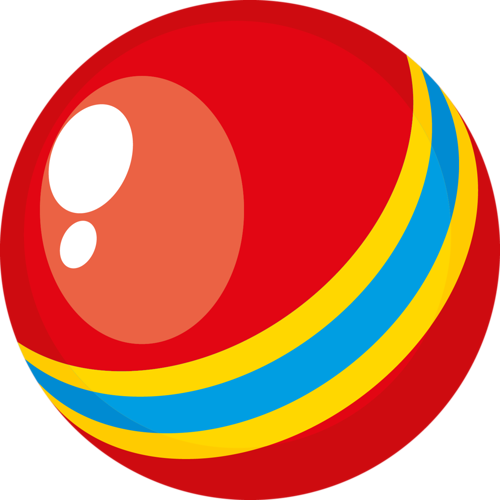 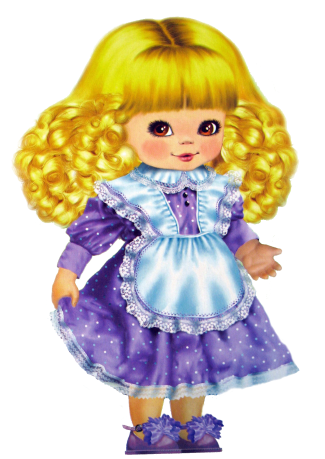 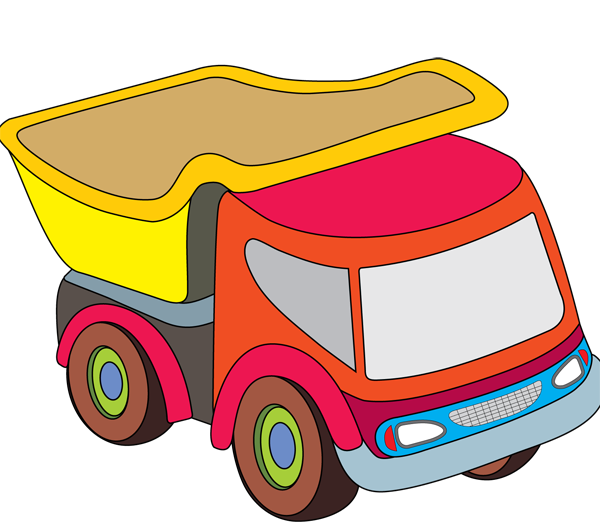 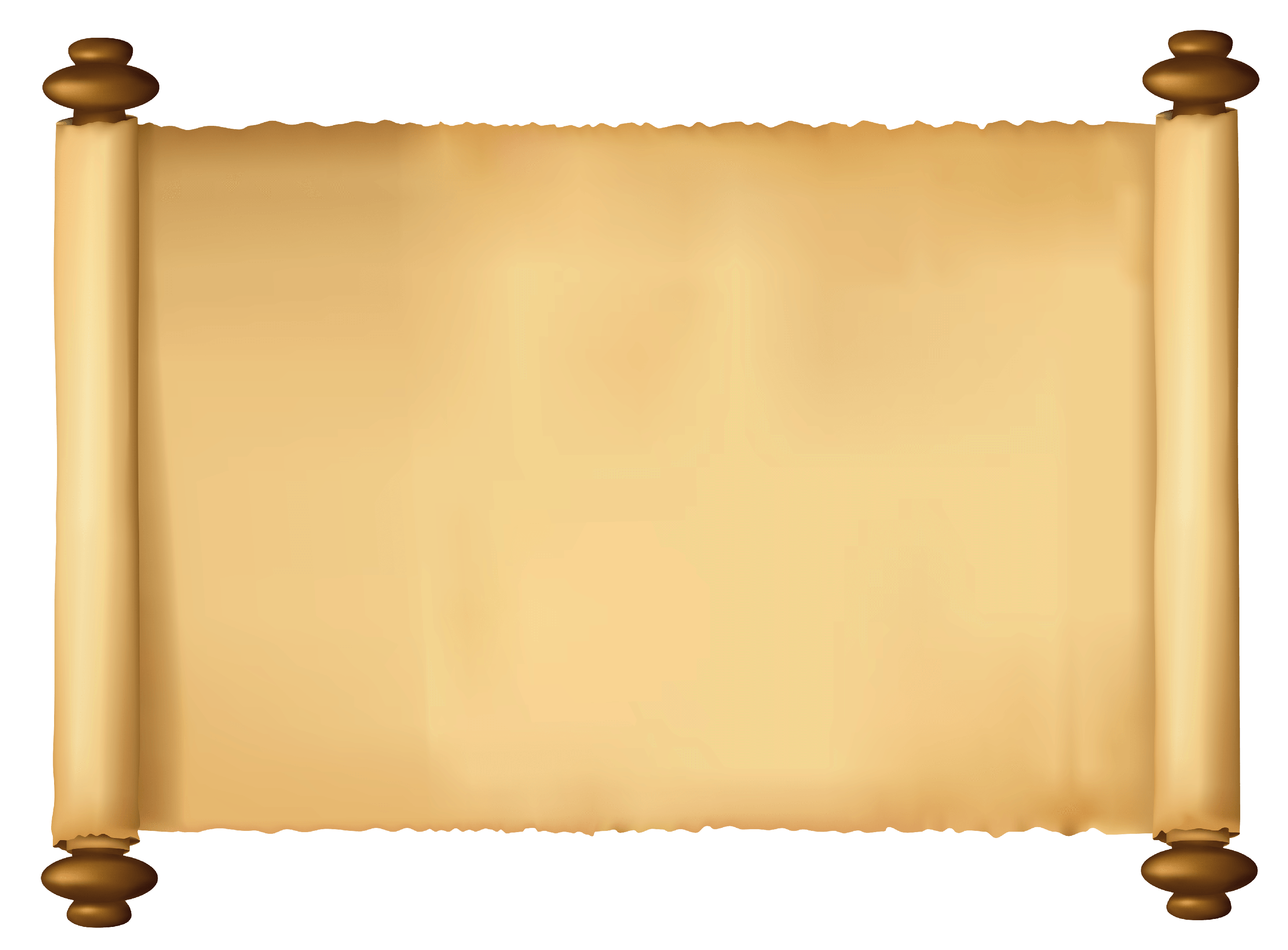 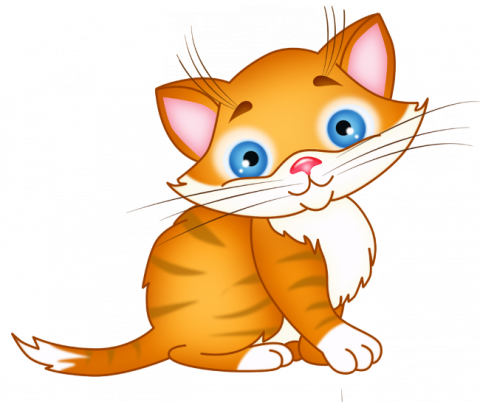 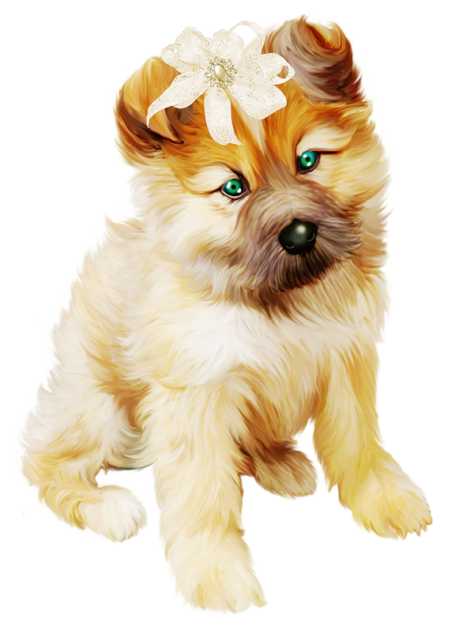 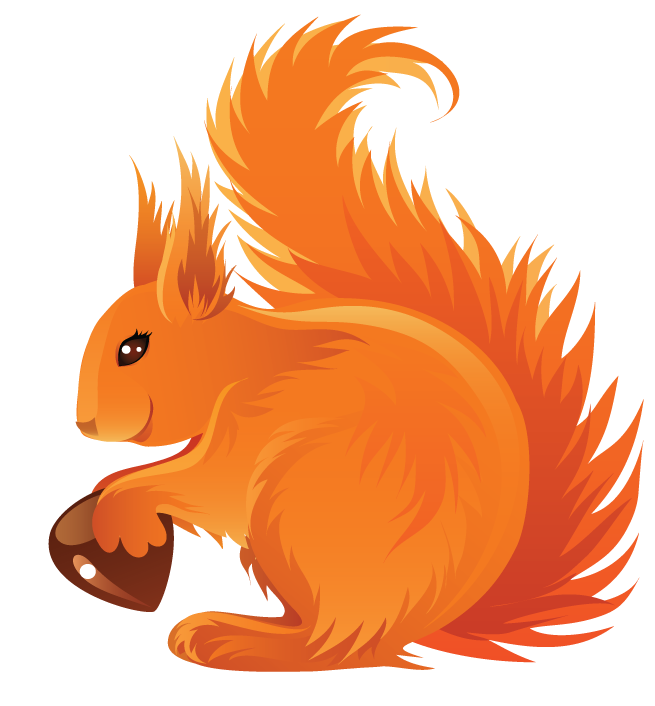 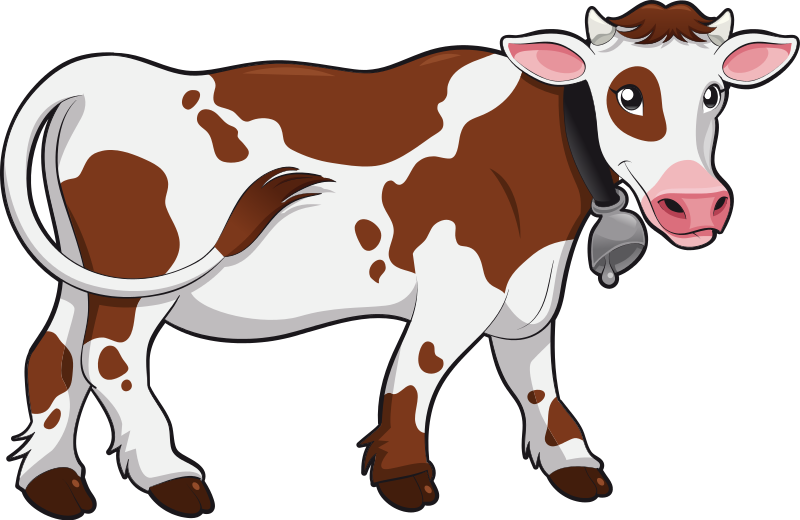 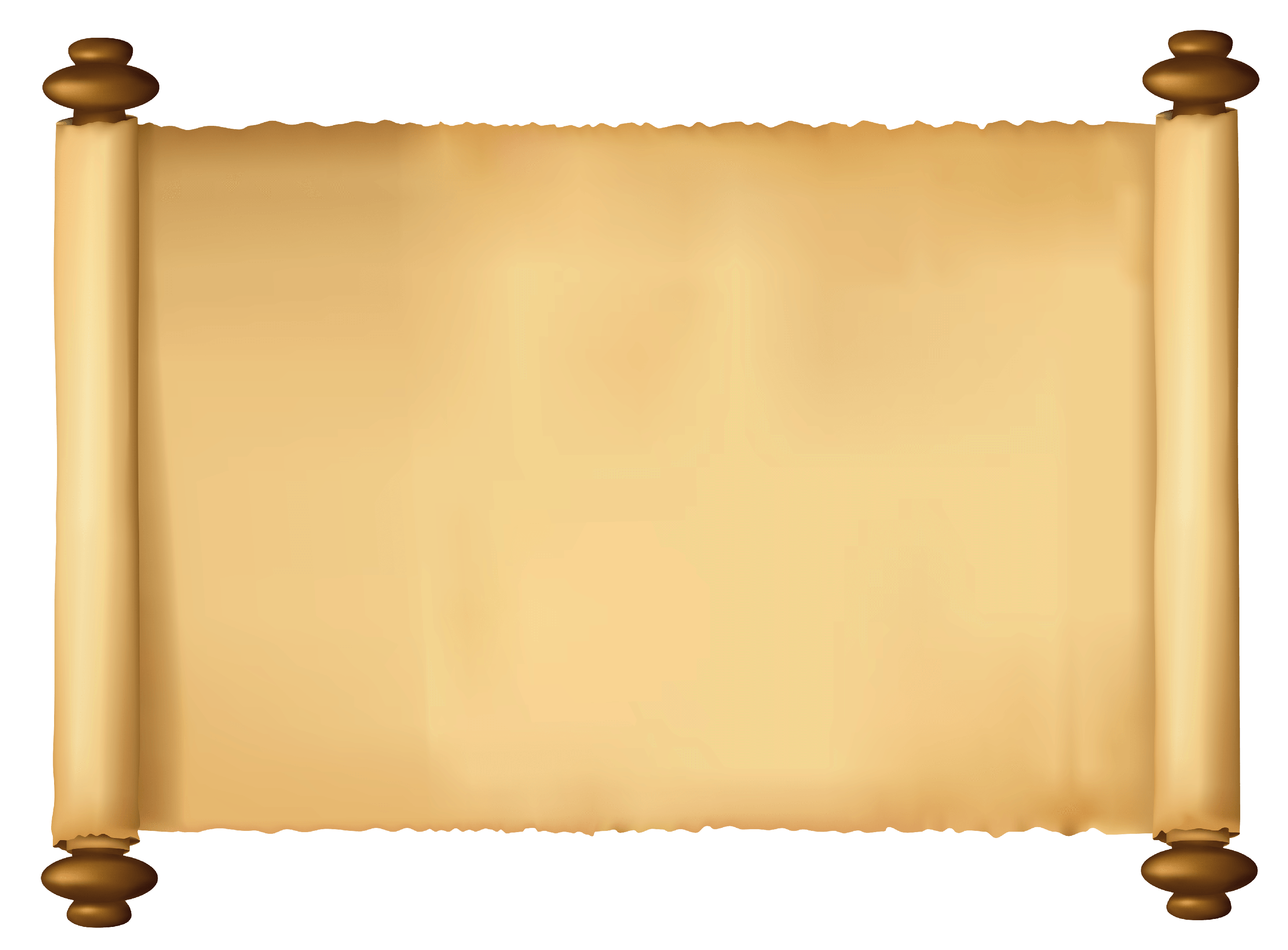 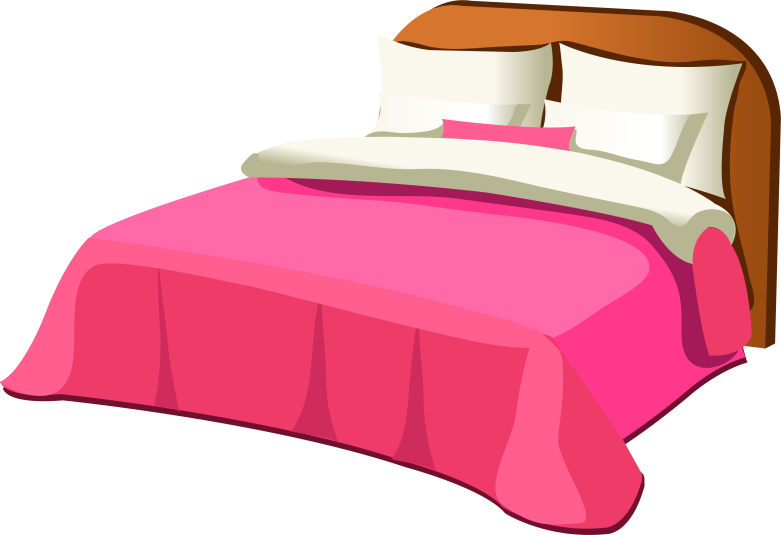 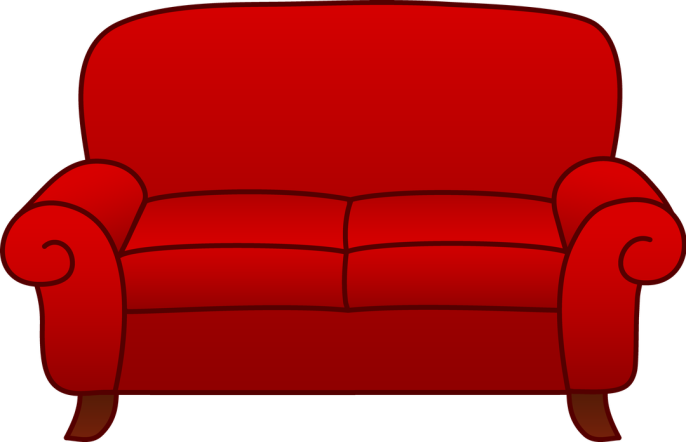 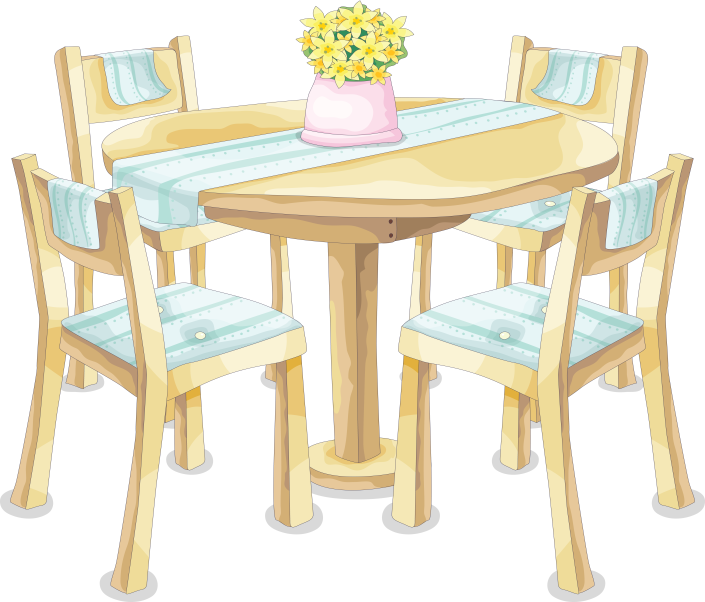 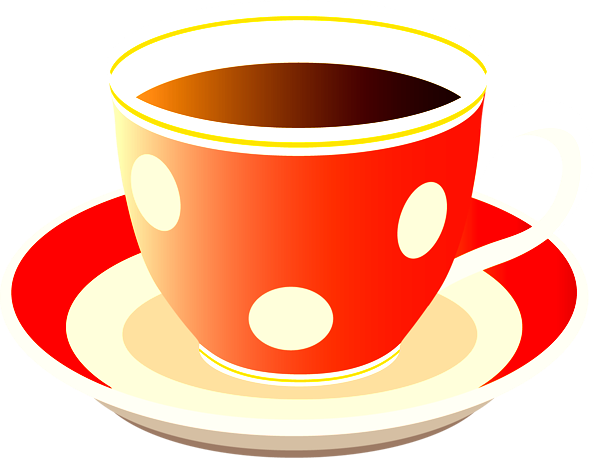 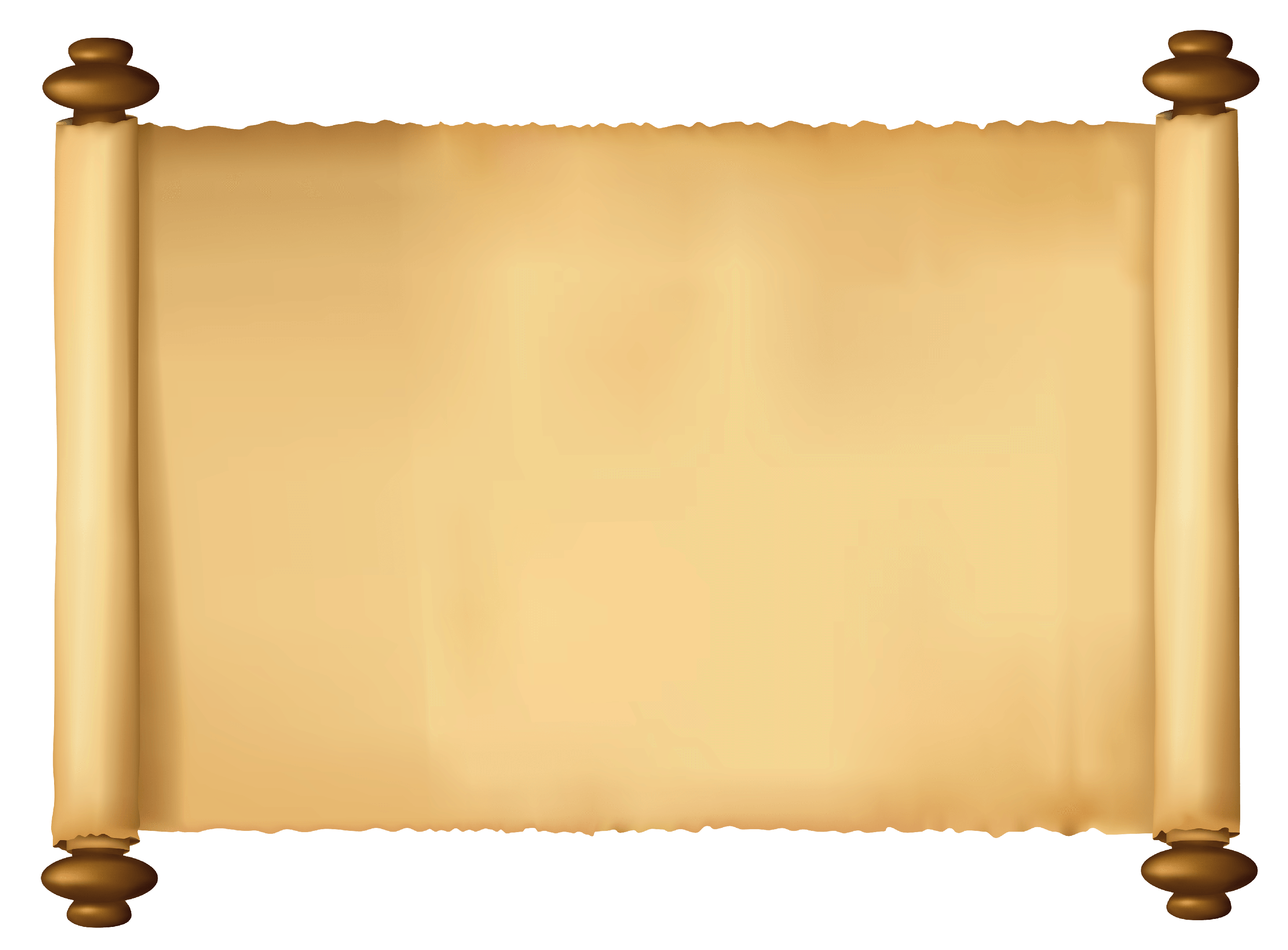 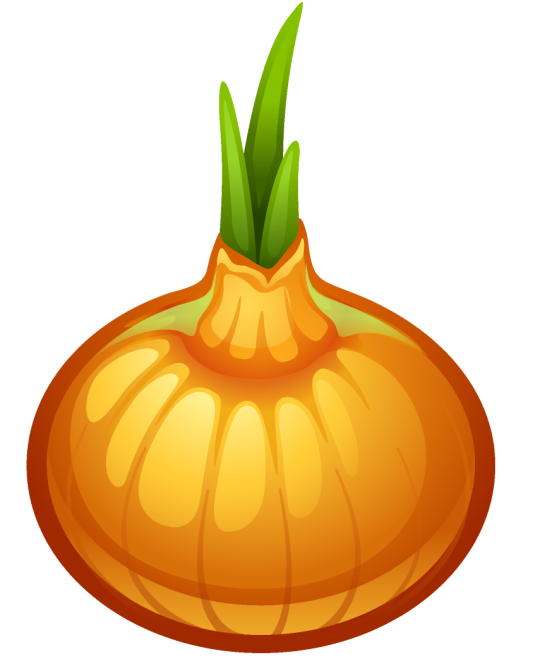 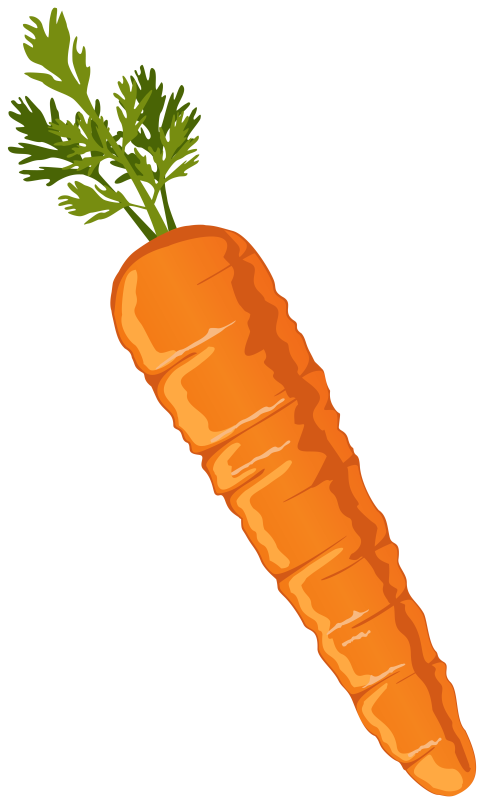 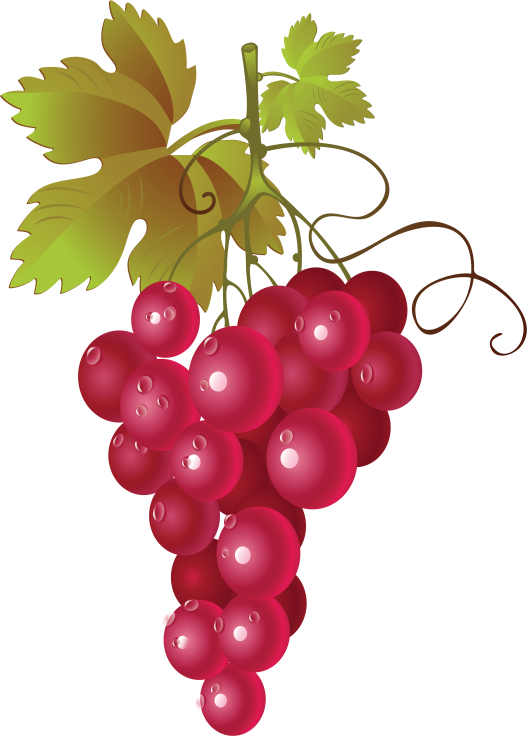 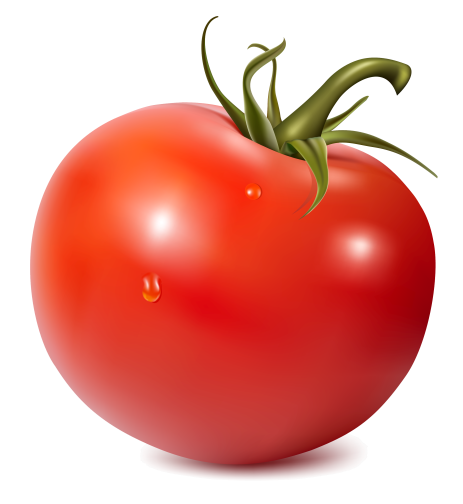 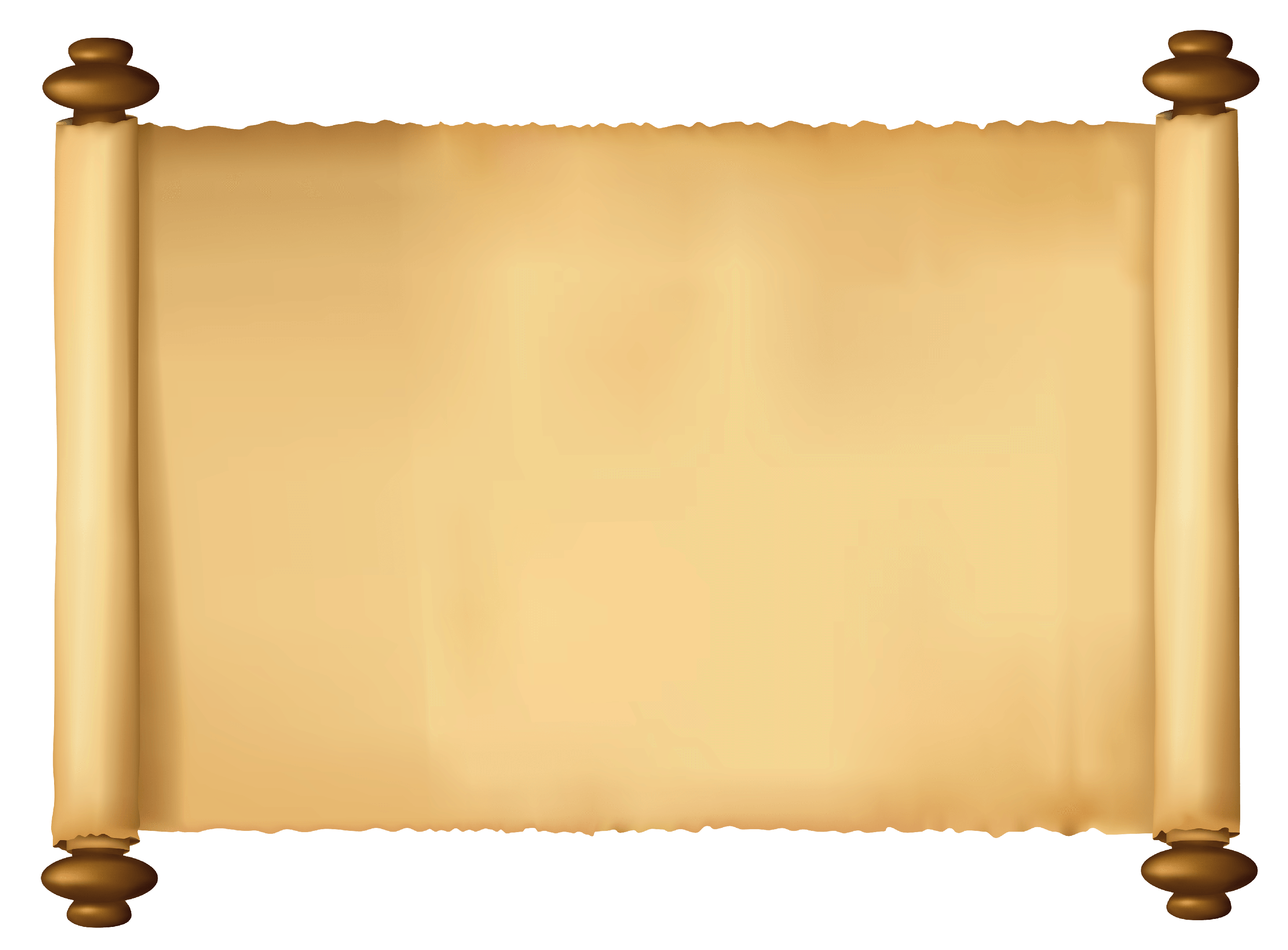 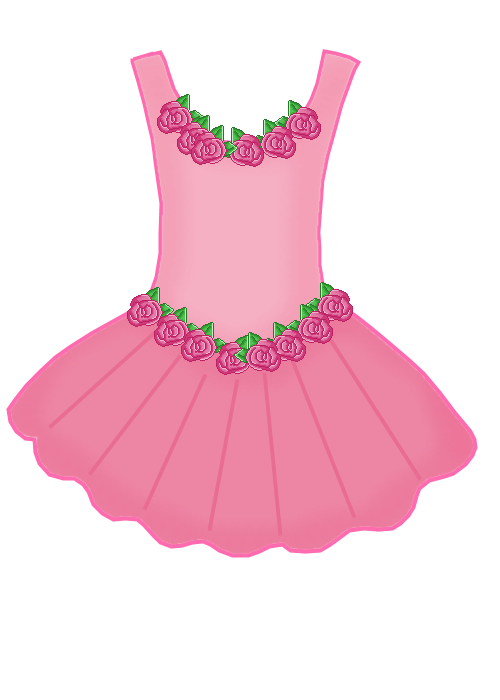 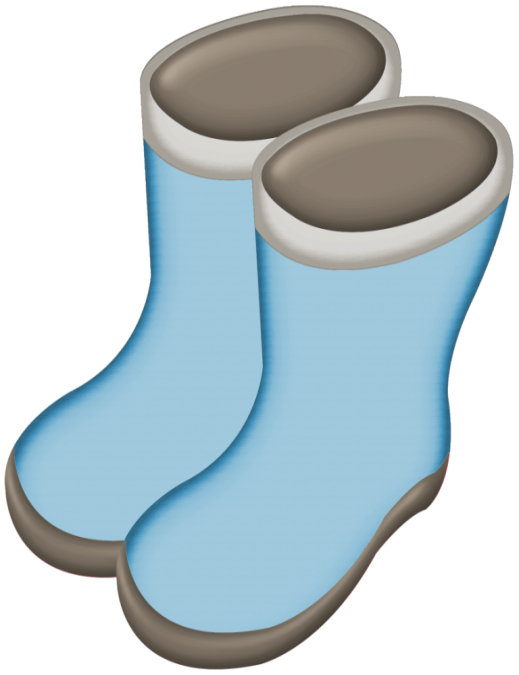 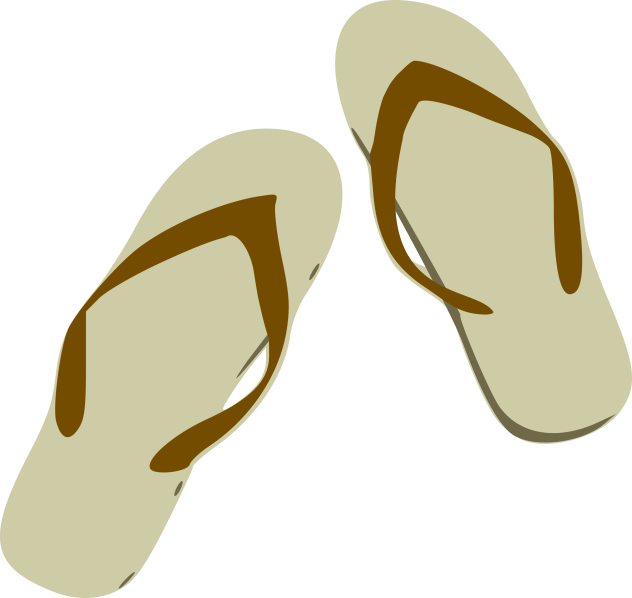 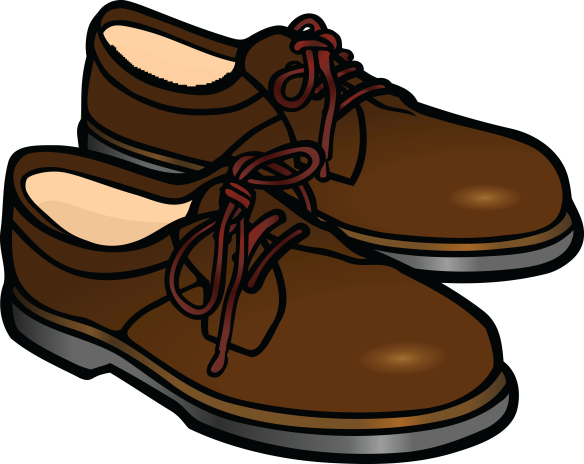 3. «Закончи предложение»
Холодно
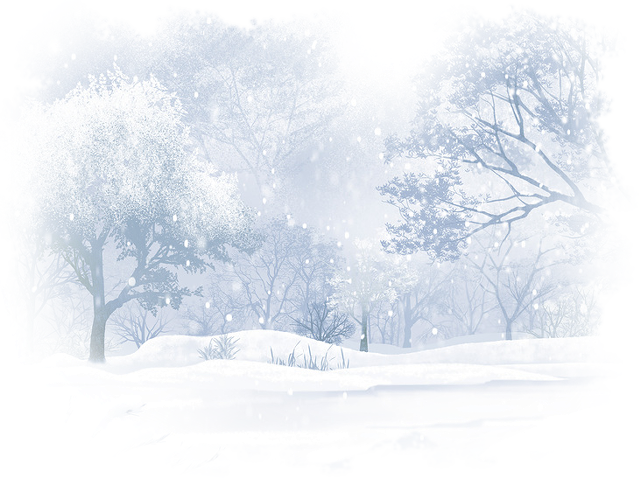 Сладкий
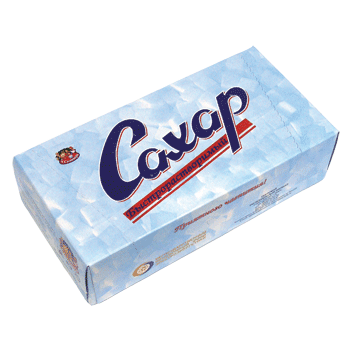 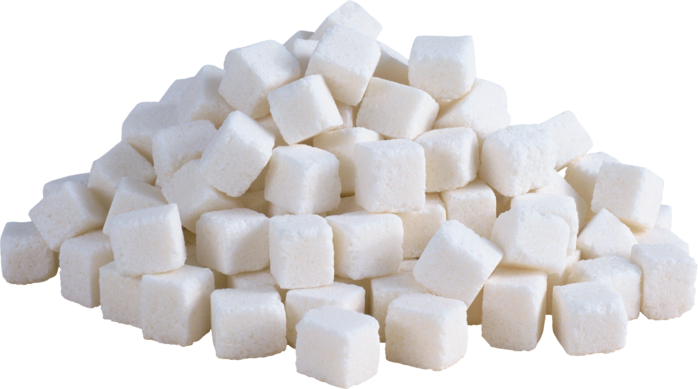 Холодный
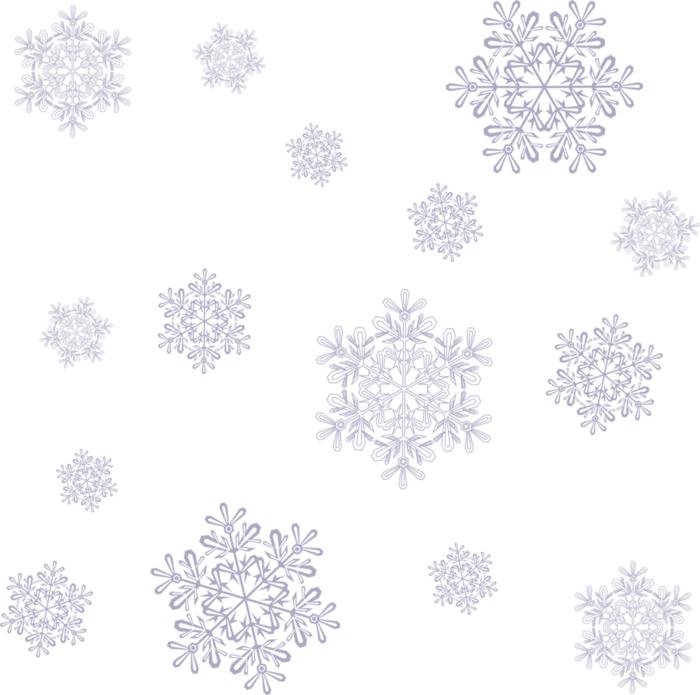 Колючий
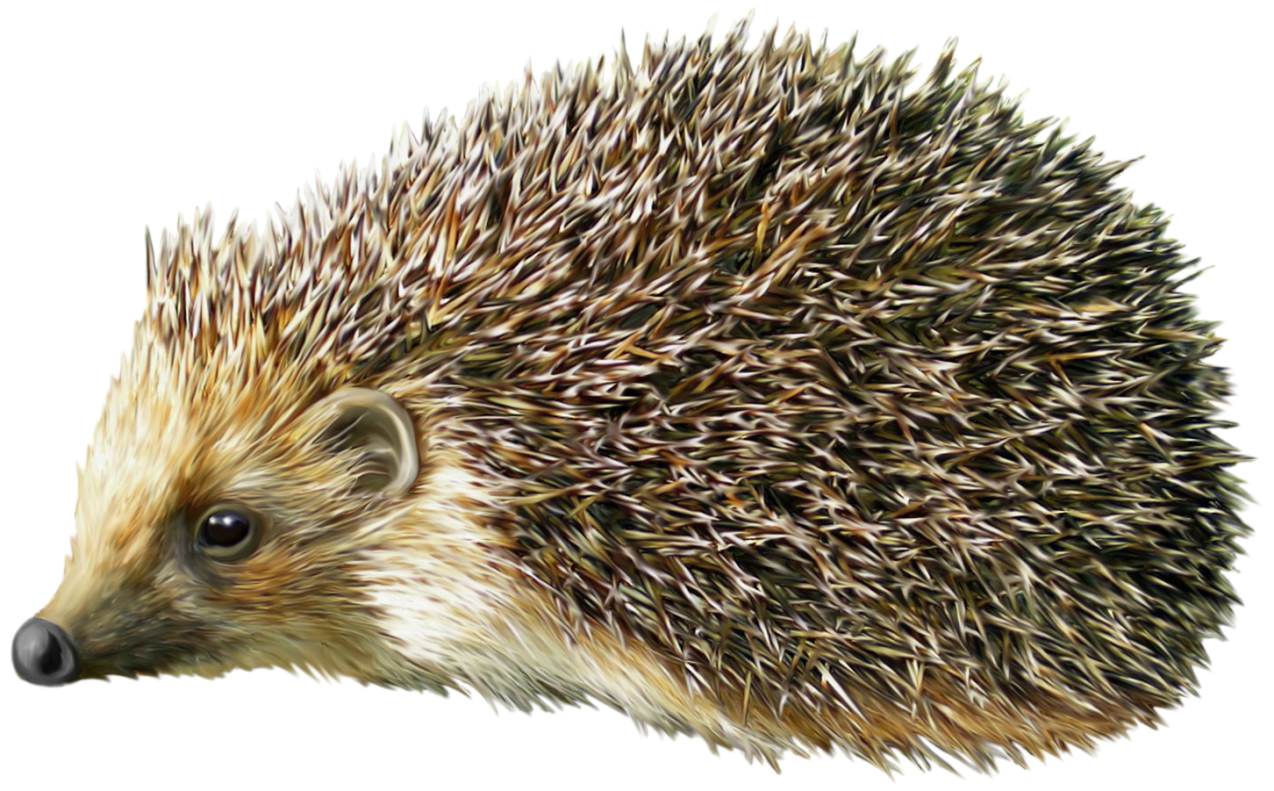 Круглый
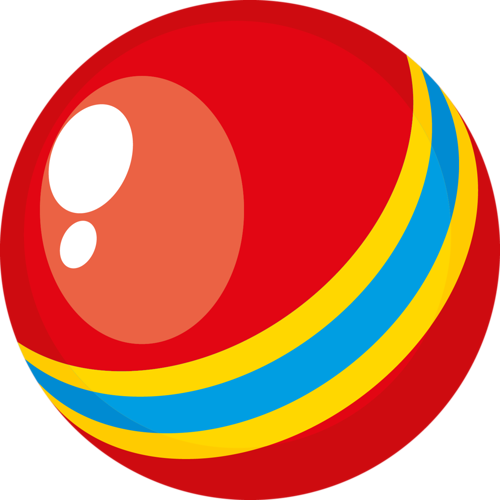 Тяжелая
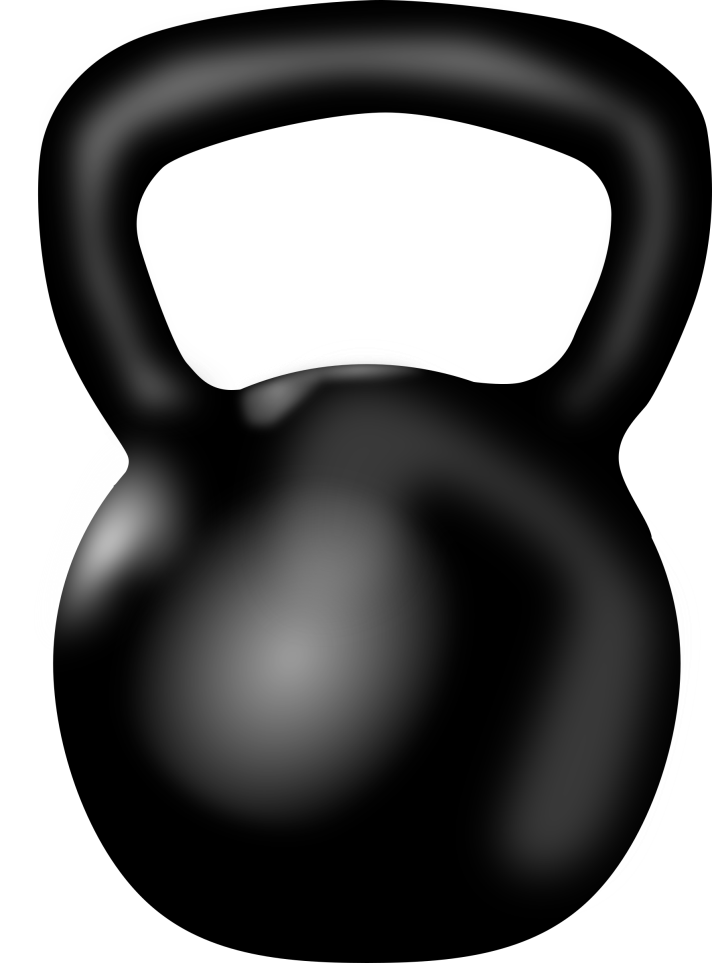 Темно
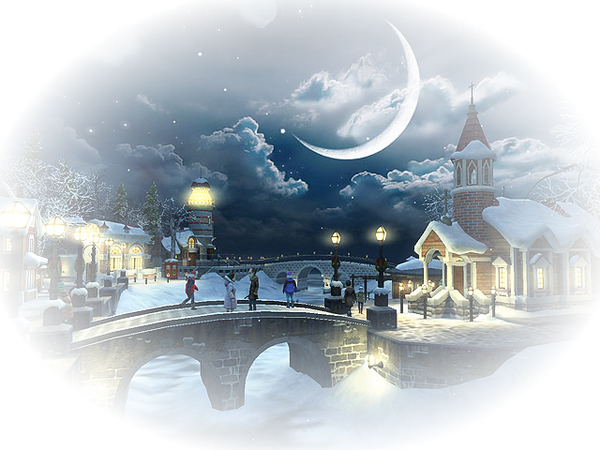 Белое
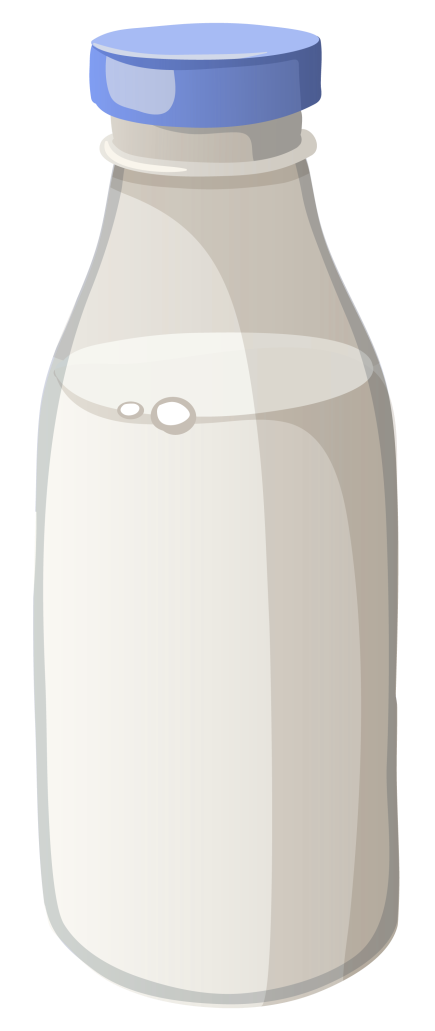 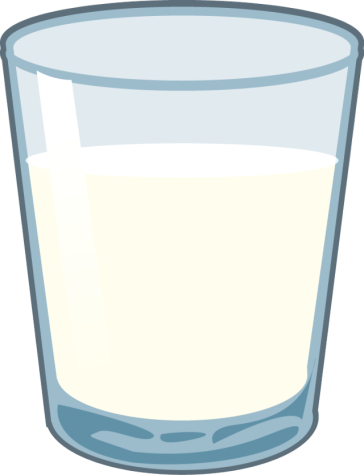 Динамическая пауза
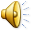 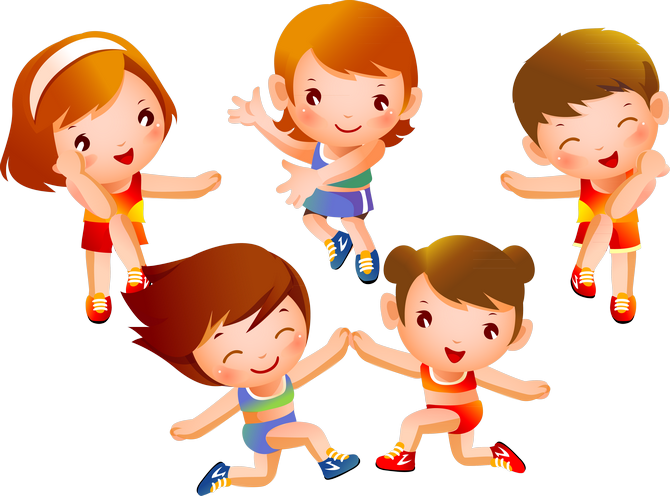 4. Аналогии
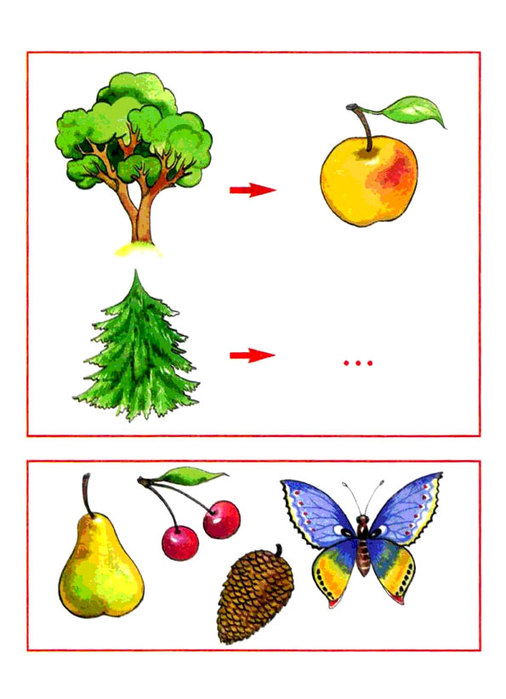 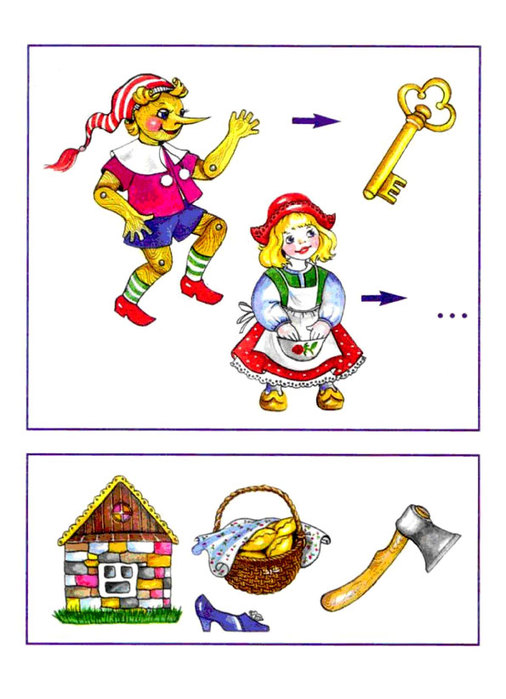 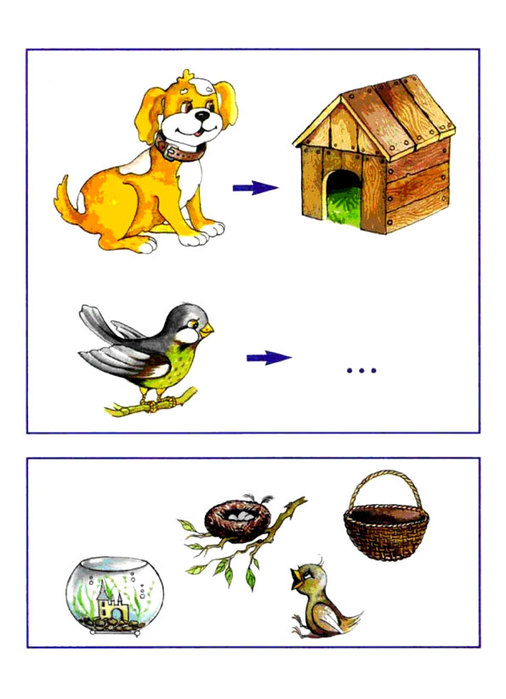 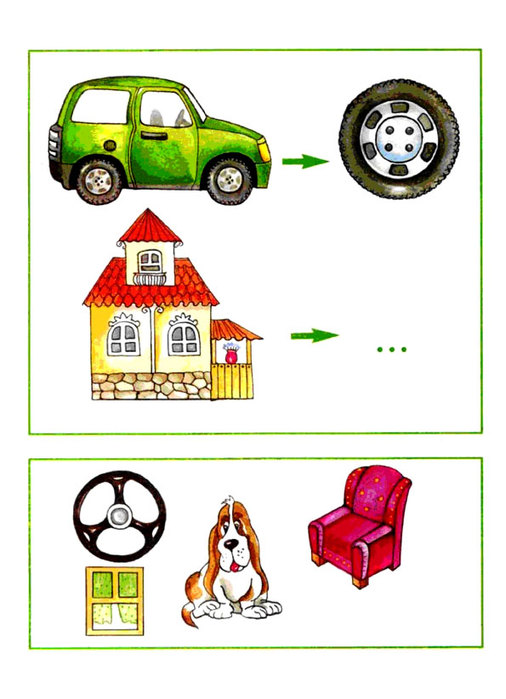 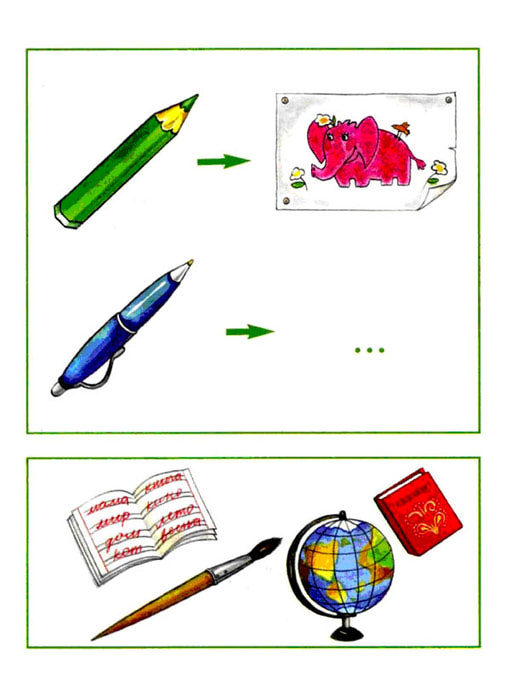 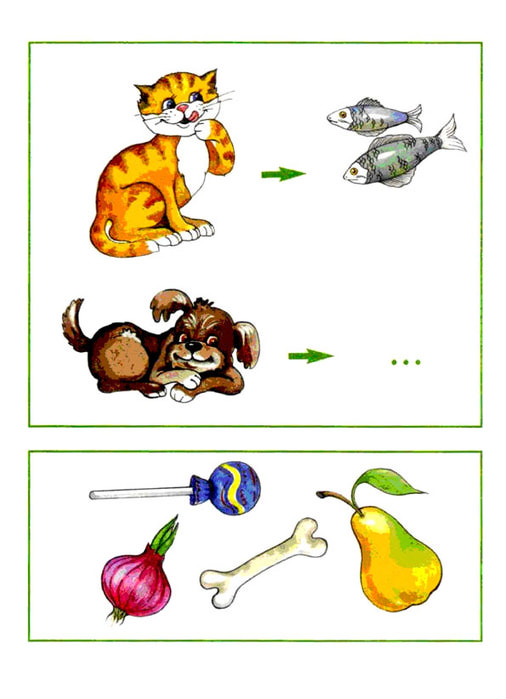 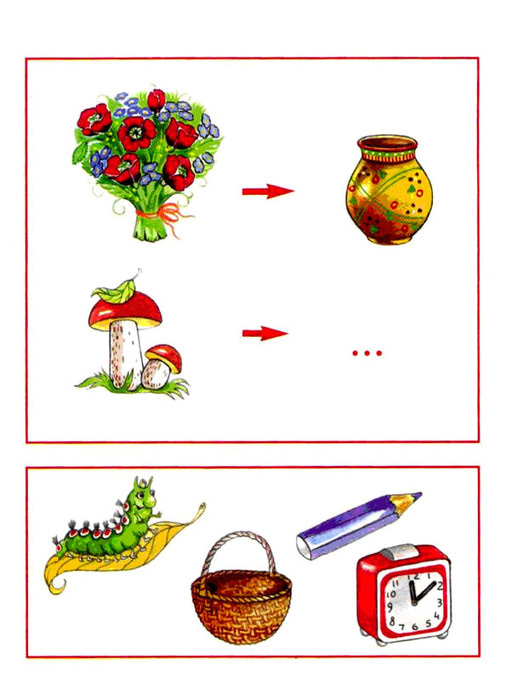 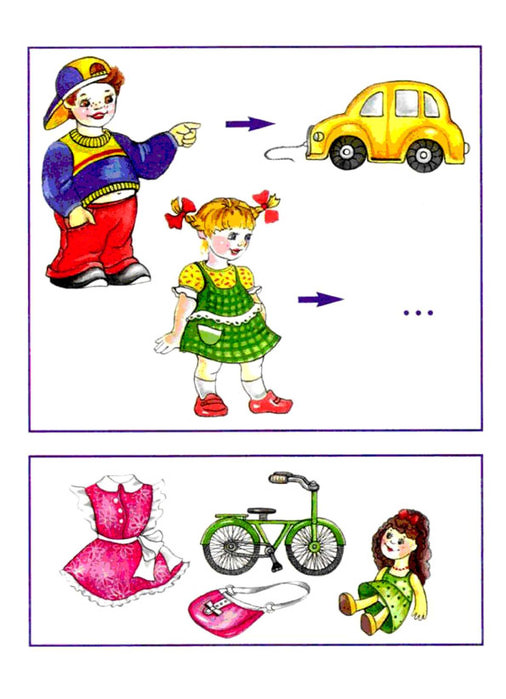 5. «Чего не хватает»
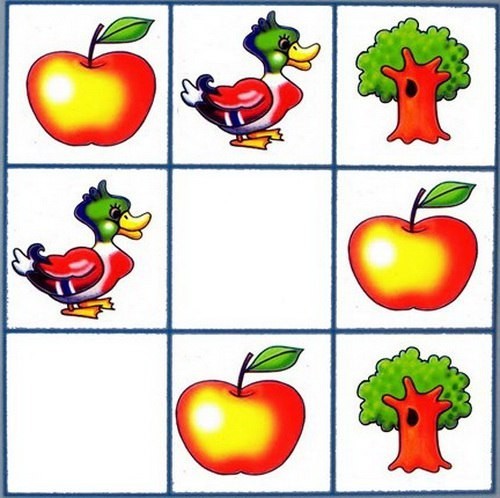 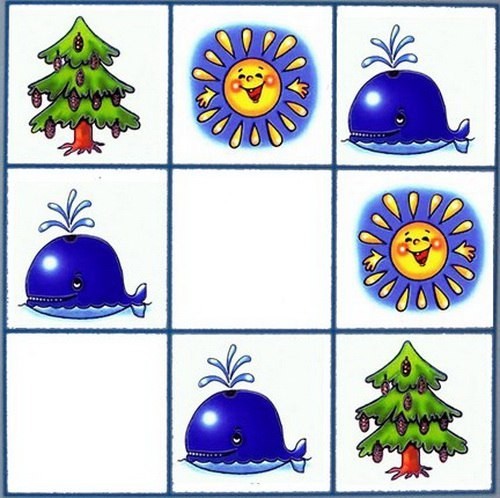 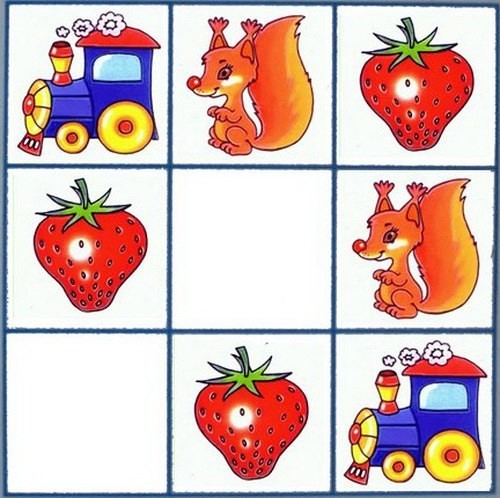 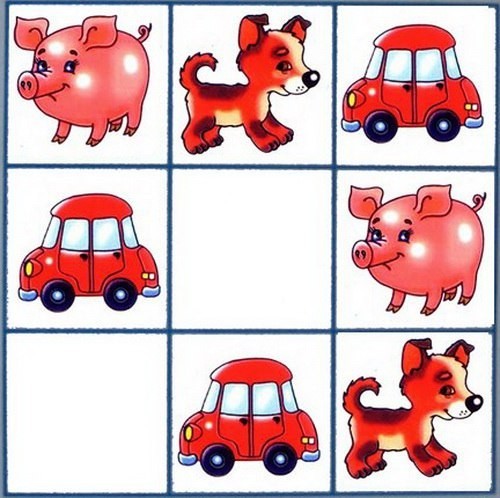 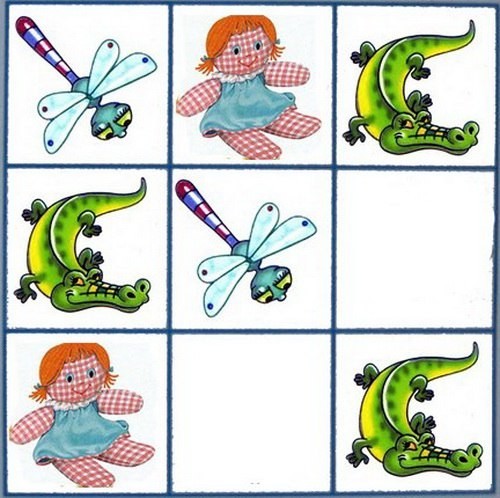 Спасибо за внимание!